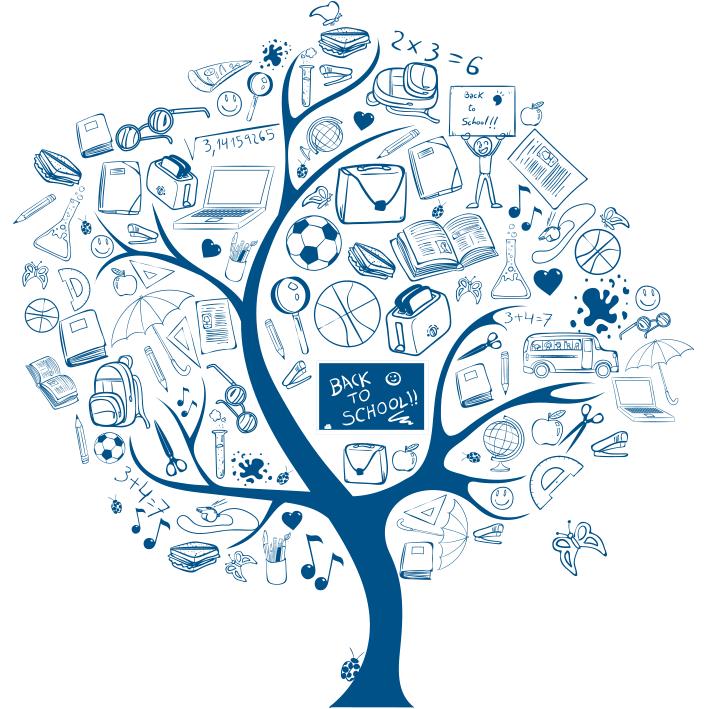 Unit1 Greeting and Farewell
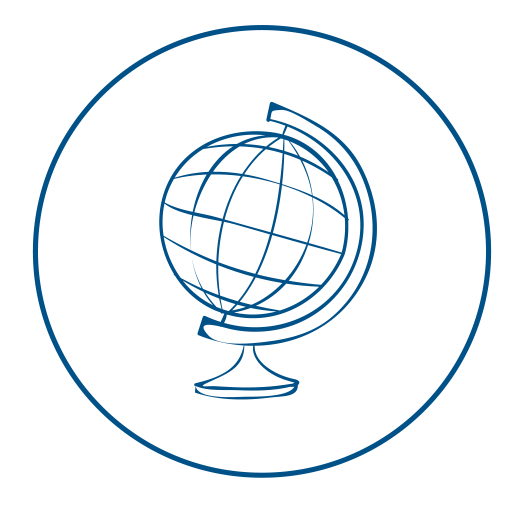 Learning Objectives
Learning Objectives
小标题
小标题
请添加你的文本请添加你的文本请添加你的文本
请添加你的文本请添加你的文本请添加你的文本
小标题
小标题
请添加你的文本请添加你的文本请添加你的文本
请添加你的文本请添加你的文本请添加你的文本
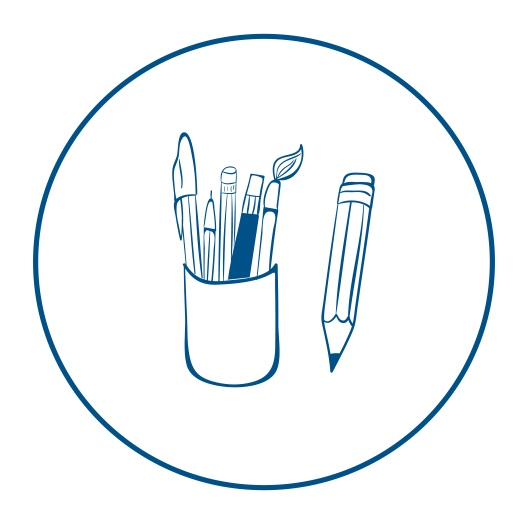 Section1 Let's Get Ready
Useful Words and Expressions
at the opening ceremony
be laid up with
beckon  
 cooperation
declare
especially
fancy
flattered
on one's feet
rank
separation
software
在开幕式上
因...卧床
召唤；示意
合作
宣布
尤其
奇特的，异样的
高兴的，感到荣幸的
站起来；大病初愈
等级；职位
分离
软件
Task1 Here is a set of English sentences with their meanings given in Chinese to the right. You will hear them read aloud twice. While listening, try to match the English sentences with their Chinese equivalents.
Task1
1. Good morning, everybody. I’d like to declare
the opening of this conference.
2. Hello! I haven’t seen you for a long time.
3. Hi, Peter. How are things going with you?
4. Good evening! Mr. Brown. It’s good to see you.
5. Hello, Peter. How is your business going?
6. I’m glad to meet you at the opening ceremony.
7. Is everything going well with your company?
8. I’m sorry. I’d better be going for the conference now.
9. It’s about time I have to leave. Bye-bye!
10. I’m sorry you have to leave so soon.
11. Can’t you stay a little longer?
12. I’m looking forward to working with you again soon.
13. It’s getting late. I have to say goodbye to you.
14. I must be off now to meet the new partner.
15. How is the cooperation going on between the two factories?
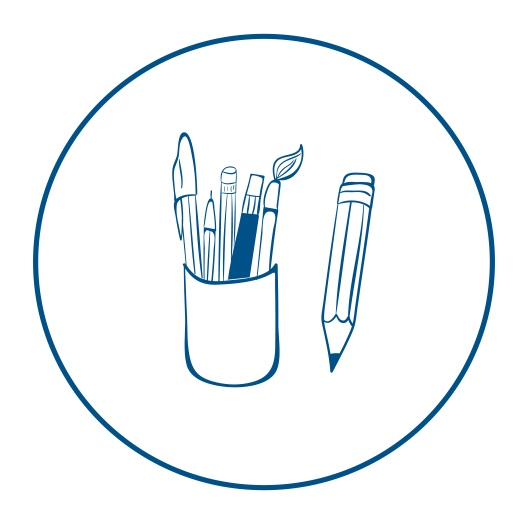 Section2 Find Out the English
Task2 
Listen to the following dialogues twice and fill in the blanks with the
words you hear.
1. A: Hello! Mary. I haven’t seen you for                         . 
     B: Yes, long time no see.
2. A: How is your company going?
    B:                          . 
3. A: Hi, Li Ming. Where have you                          ? 
    B: I have just come back from Beijing.
4. A: Do your products sell                          ? 
    B: Yes, they do.
5. A: I didn’t                          I’d see you here. 
    B: It’s a small world
Task2
6. A: How are you doing with your                          , Peter? 
    B: Very well.
7. A: How is everything                          with Jane? 
    B: She is fine and has found a new job. 
8. A: I’m afraid I must be leaving for the                          . 
    B: It is still early.
9. A: It’s a pleasure                          with you. Bye-bye! 
    B: It’s a pity you have to leave so soon. Take care. 
10. A: Let’s meet in Beijing next time, shall we?
      B: OK, no                          .
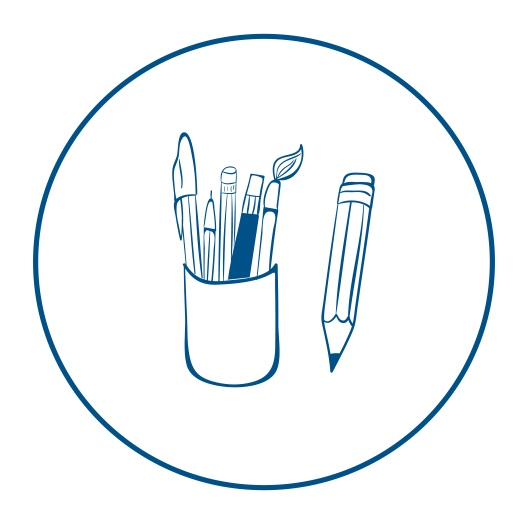 Section3 Listen and Respond
Task3 
You will hear 10 incomplete short dialogues. While listening, you are required to complete the dialogues by ticking the appropriate responses out of the four choices provided.
1 A. Yes, long time no see.               B. Yes, please.
   C. Yes, I did.                                  D. How do you do?

2 A. I'm a nice man.                           B. Pretty good.
   C. I did it.                                        D. Nice to meet you.

3  A. How do you do, Helen?             B. I am very happy, Helen.
    C. What a coincidence meeting you here, Helen.   D. Helen, good day!
Task3
4 A. What's the hurry?              B. OK. You are so kind.
   C. It's my pleasure.                D. I am glad to hear that.

5 A. Couldn't be better.             B. It's so good.
   C. It's going on.                     D. How are you?

6 A. Pleased to meet you.         B. How are you?
   C. It doesn't matter.                D. Fine. What about yours?

7 A. Thank you, I'm happy.        B. It's going on.
   C. They are fine. Thank you.  D. Terrible. I failed in 3 exams.
Task3
8 A. It's a pity you have to leave so soon.    B. It's nice to meet you, too.
   C. Don't go first.                                         D. You are a good man.

9 A. You are welcome, Helen.             B. Fine, thanks.
   C. Helen, what a surprise!                D. How do you do?

10 A. Not so good.                               B. How do you do?
   C. Pleased to meet you.                   D. Time flies.
Task4 
In this task, you will hear one long conversation. After the conversation, 
there are some recorded questions. Both the conversation and the
questions will be spoken twice. Listen carefully and choose the right answers to the questions you hear.
1 A. At a park.                                   B. At a school.
   C. At a shopping center.                D. In Hangzhou.

2 A. Because she was ill.                     B. Because she was away on business.
   C. Because she went to Hangzhou.  D. Because she went shopping.
Task4
3 A. Some of her photos.                   B. Her tickets.
   C. Her collection of photograghs.   D. Her shopping stuff.

4 A. She caught a cold.                      B. She went to visit her daughter.
   C. Her feet hurt.                              D. She had a flu in Hangzhou.

5 A. Say goodbye to the woman.       B. Pay a visit to her mother.
   C. Go to Hangzhou on holiday.       D. Go on shopping.
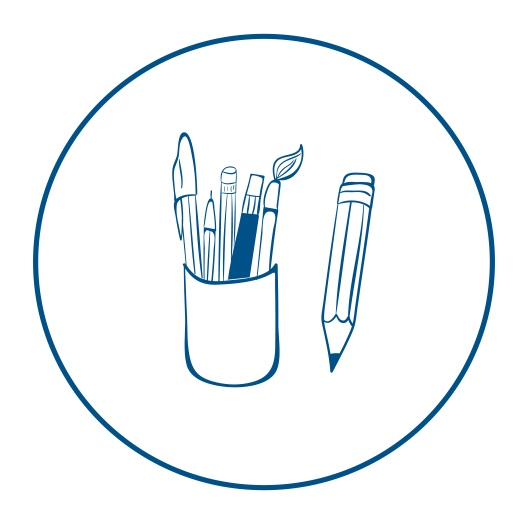 Section4 Listen and Report
Task5 
Listen to the following conversation twice and fill in the blanks with the 
missing words or phrases.
Paula: Hi, Lynn! How are you                        ?
Lynn: Oh, hi, Paula. Pretty good, thanks. How are you?
Paula: Not bad. Say, you know Bob Wallace,                         ?
Lynn: Oh, no, I don’t think so. Hi, I’m Lynn Parker.
Bob:                         to meet you. 
Paula: So, how’s everything?
Lynn: Do you really want to know? 
Paula: Of course I do.
Lynn: Well, it’s my                         .
Paula: But you have a great job!
Task5
Bob: Where do you work Lynn? 
Lynn: At Ad-Tech.
Bob: What kind of                          is that?
Lynn: It’s a computer software company. 
Bob: So, what do you do?
Lynn: I’m a manager in customer                         . 
Bob: Well, that sounds interesting.
Lynn: Well…it is, but I’m the                          office ten hours a day, six days a week. I’m always on the phone or at the computer. I need a                          . Oh, excuse me, I’ve got to go back to work.
Paula: Oh. OK. Bye. 
Bob: See you later.
Task6 
Listen to the following summary and decide whether the following 
statements are true (T) or false (F).
(       ) 1. Paula knew Lynn quite well.
(       ) 2. Lynn and Bob were friends.
(       ) 3. Bob worked for a software company.
(       ) 4. Lynn didn't like her job.
(       ) 5. Lynn has changed her job.
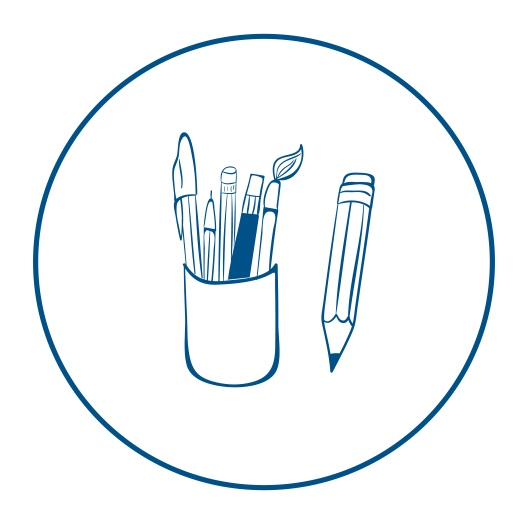 Section5 Listen and Interpret
Task7 
You will hear a set of topic-related English sentences. While listening, you are required to fill in the blanks with the missing words or phrases.
1. Good morning!                         me to introduce myself. I’m Li Ming from Xinan Technical College. 
2. Good afternoon! May I have the pleasure of                          our new boss to you?
3. Good morning! Let me introduce our                          to you. 
4. Good afternoon! I’d like you to meet your new                         . 
5. Hello, Mr. Wang. I’ve                          a lot about your factory. 
6. Hi, Wang Ping. How have you been? What’s                          with you? 
7. Hello, Liu Ling. How are you doing                          days? 
8. Good evening! I’m glad you have come to attend the opening                         .
Task7
9. It’s such a lovely day. Let’s go for a walk in the                          . 
10. I hear your wife is ill. Is she                          better now? 
11. Jim, what’s the matter with you? You look                          . 
12. Hi, Peter. Do you know what the                          will be like tomorrow? 
13. Let’s have a beer and                          the whole thing. 
14. I hope you will come                          . Good-bye! 
15. So much for this                          today! See you tomorrow. 
16. I’m afraid I can’t                          you. Have a good day! 
17. Pleased                          you. See you soon. 
18. I hope you have a bright                          . So long! 
19. It’s a pleasure to have                          together. See you later. 
20. Good luck to your                          . Good day!
Task9 
You will hear a short narration about the unit topic twice and find out the 
answers to these questions.
1. Who should you turn to when you introduce people, the male or female?

2. What do people usually do when they are introduced?

3. Do people follow the same formalities at more informal meetings?
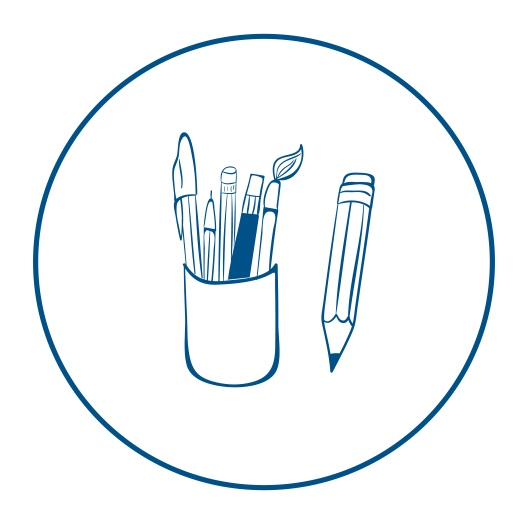 Section6 Listen for Fun
Task10 
Listen to complete a funny story by filling in the blanks in it.
When the young waitress in the café in Tom’s building started                          hello 
every day, Tom was flattered, for she was at least 15 years younger than him. One day she waved and                          to Tom again. When Tom                          over, she said, “Hello, sir. How are you?” Tom answered excitedly, “I have never been better.” “Are you single?” she asked. “Why? Yes.” Tom replied, smiling at her                          . “So is my                          ,” she said, “would you like to meet her?”
Homework
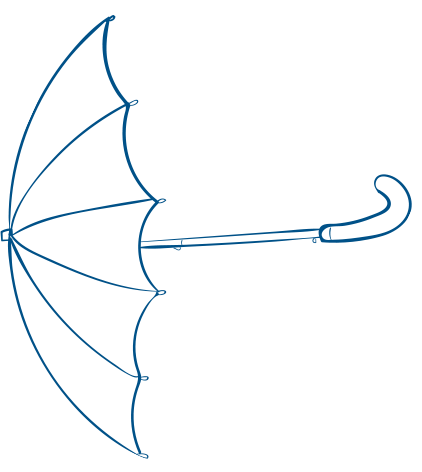 请添加你的文本请添加你的文本请添加你的文本请添加你的文本请添加你的文本请添加你的文本
请添加你的文本请添加你的文本请添加你的文本请添加你的文本请添加你的文本请添加你的文本
请添加你的文本请添加你的文本请添加你的文本请添加你的文本请添加你的文本请添加你的文本
请添加你的文本请添加你的文本请添加你的文本请添加你的文本请添加你的文本请添加你的文本
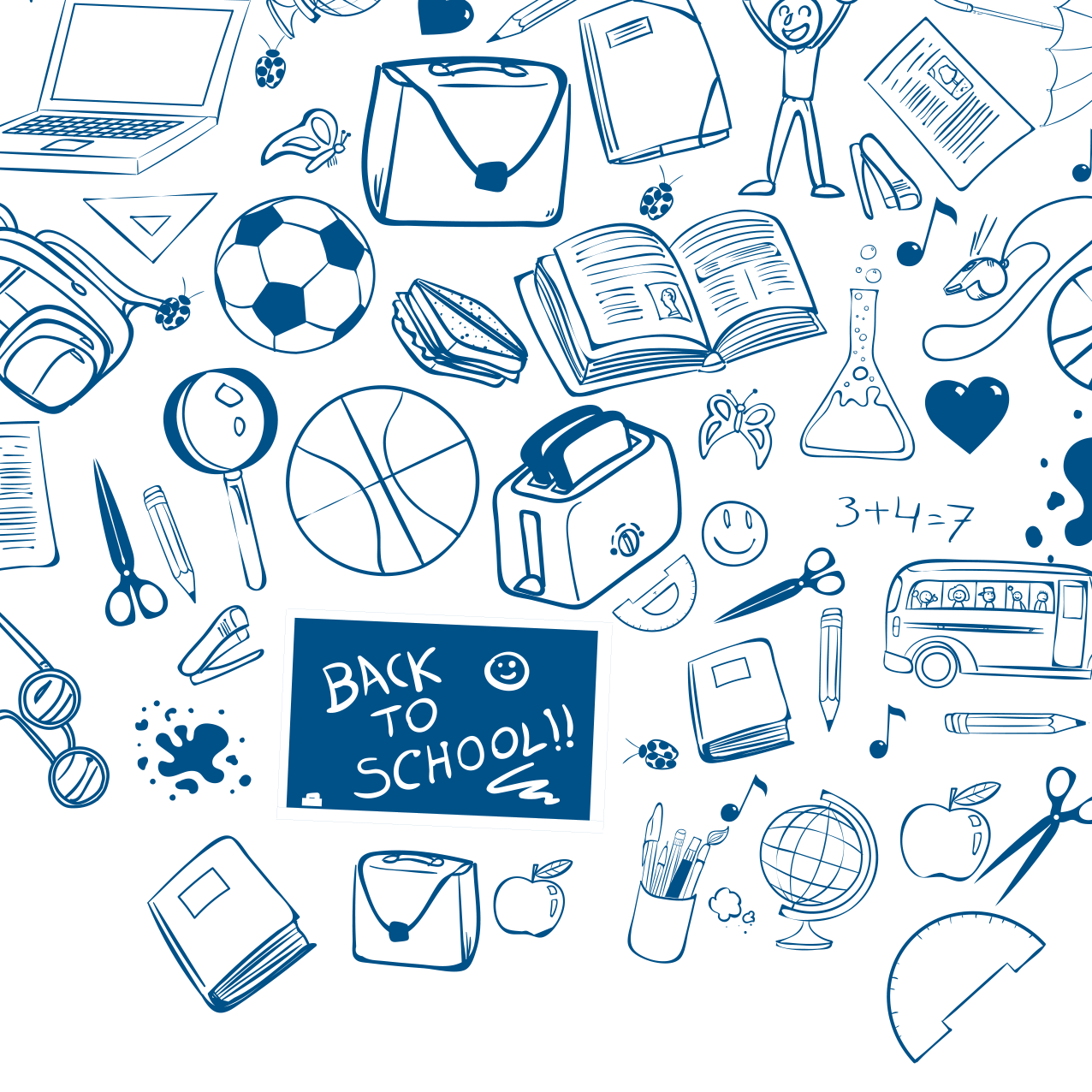 谢谢您的欣赏